Chiba　Campaign　2017全天日射量
全天日射量（CMP21#2=raspberry Pi）　Jul.12
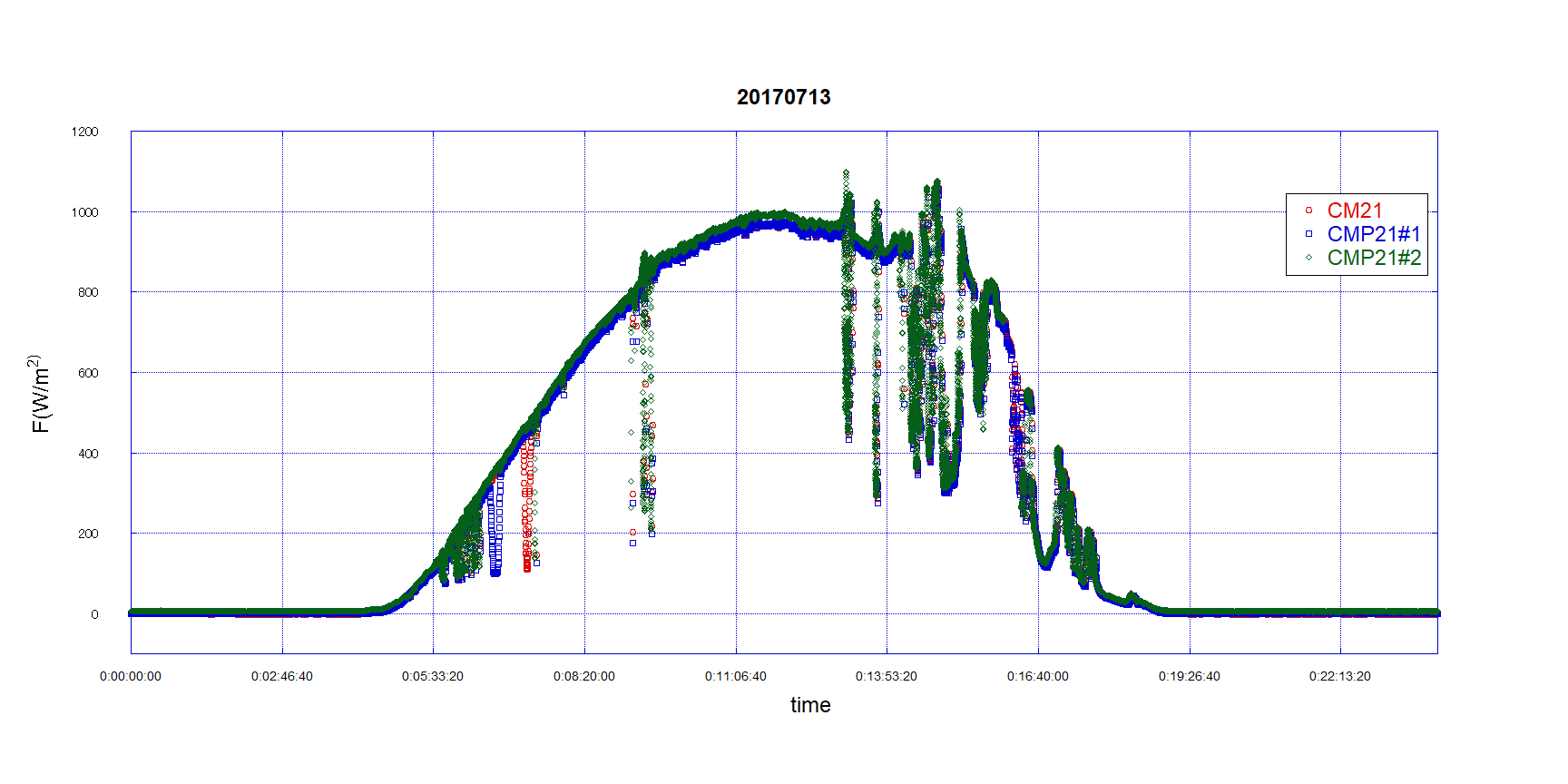 地上観測機器の精度 （CMP#2＝raspberry Pi)　Jul.12
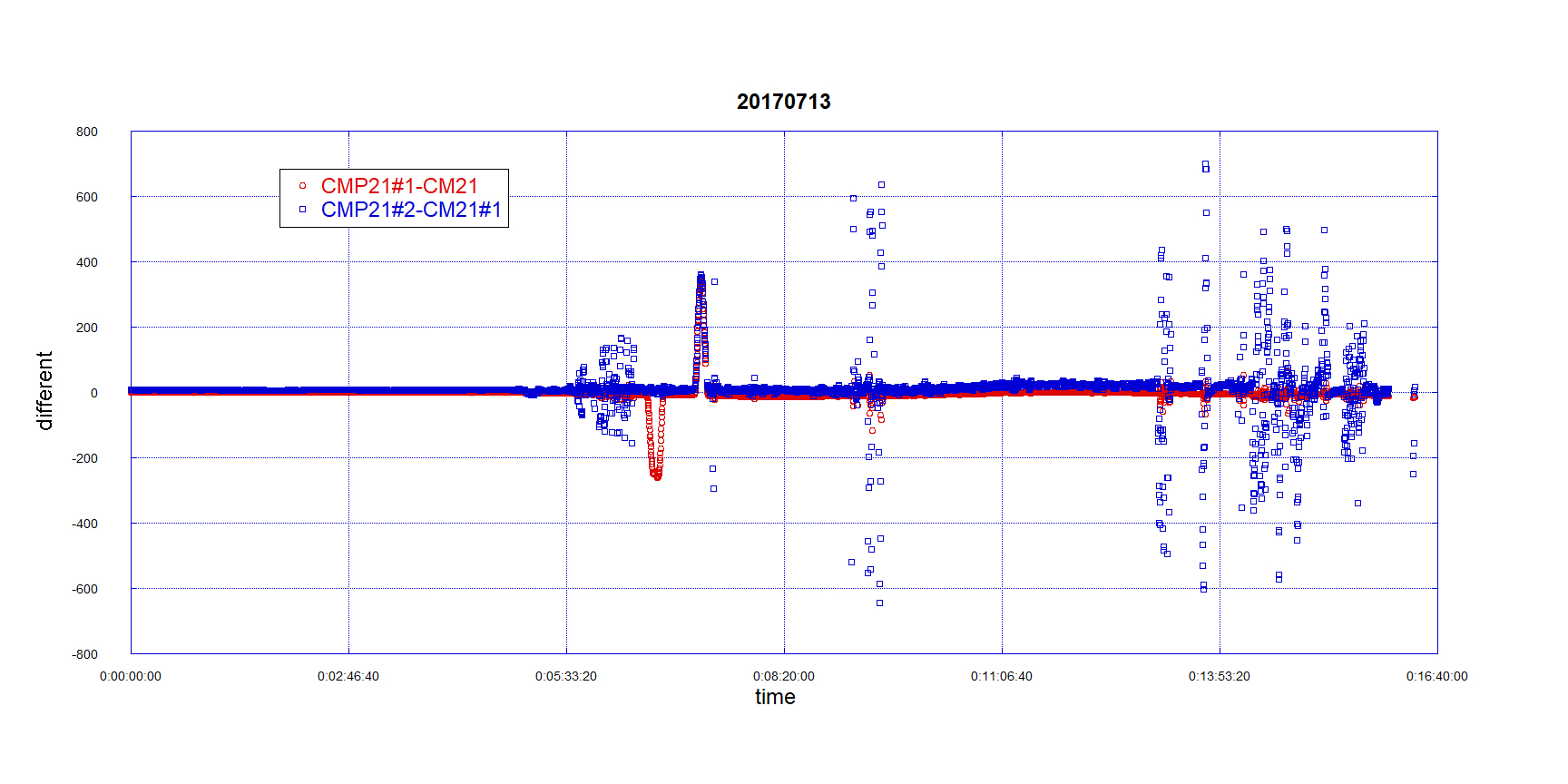